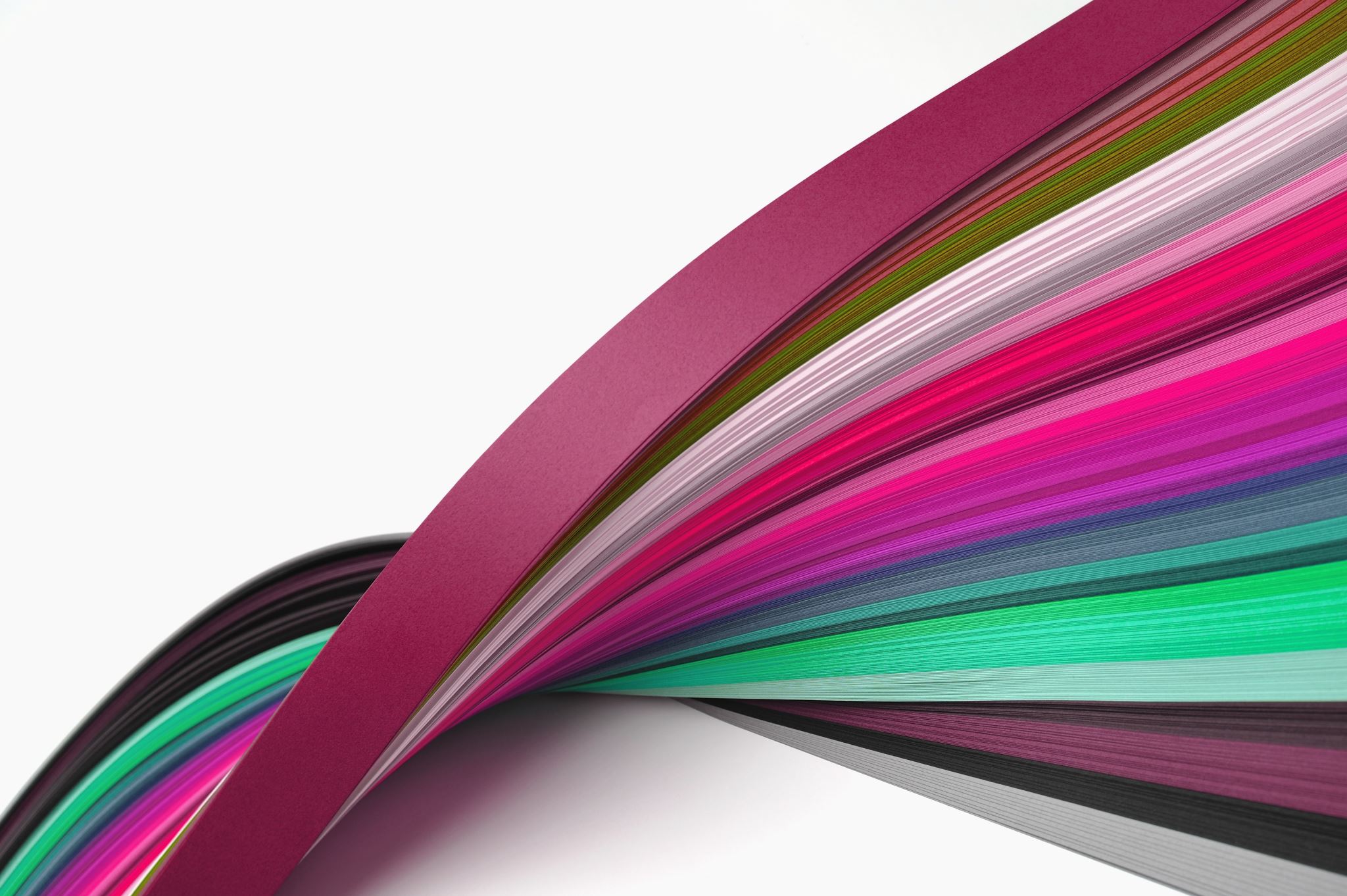 L’accès aux soins et la réduction des inégalités
Quelques éléments de correction
Lien génial.ly vers le travail des élèves
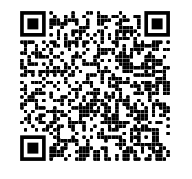 https://view.genial.ly/5e70e4dd158a4d0f5ab8ce12/social-action-lacces-aux-soins-et-la-reduction-des-inegalites
Introduction
1ère partie : ce que propose la protection sociale
La protection sociale est l’ensemble des mécanismes institutionnels par lesquels les membres de la société perçoivent des prestations en cas de réalisation de certains risques sociaux. La protection sociale a pour finalité d’apporter un ensemble de garanties visant à assurer à toute personne dans le besoin, l’accès à une sécurité élémentaire de revenus qui garantissent un accès effectif aux biens et services définis comme nécessaires.
Les différents dispositifs proposés par la protection de base
Les différents dispositifs proposés par la protection de base (2)
Les prestations en nature de l’assurance maladie de base : tout assuré social et ayant droit de l’assurance maladie peut accéder aux soins grâce à un remboursement partiel du montant des soins grâce aux prestations en nature. Cela limite la barrière financière sauf s’il faut avancer l’argent. 
La généralisation du tiers payant : Les femmes enceintes et les personnes en affection de longue durée (maladie chronique) n’ont pas besoin de payer les soins avant d’être remboursés par l’assurance maladie puis par leur mutuelle.
Les différents dispositifs proposés par la protection complémentaire
Les différents dispositifs proposés par la protection subsidiaire (aide sociale)
2ème partie : l’action du système de santé
La PMI
La pass dans les établissements hospitaliers
PASS - Permanence d’accès aux soins de santé : Service social basé dans les services d’urgences des hôpitaux pour accompagner les personnes démunies dans les démarches administratives de demande de prise en charge financière/ d’hébergement/ d’accompagnement à domicile
Des expériences extra-hospitalières ont été menées.
La pass dans les établissements hospitaliers (2)
Les PASS, instaurées dans les établissements de santé par la loi d’orientation de lutte contre les exclusions, représentent un outil efficace pour faciliter l’accès au système de santé et la prise en charge des personnes démunies.  Pour toute personne ayant besoin de soins et ne pouvant pas y accéder à cause de leurs conditions de vie (absence de logement), de freins éco (pas de couverture sociale), d’absence de droits (complexité administrative), pratiques pro(refus, saturation des structures). Elle propose des consultations médicales générales ou spécialisées, délivrance de médicaments, accompagnement dans les démarches administratives…
Les centres de soins de médecins du monde
conclusion